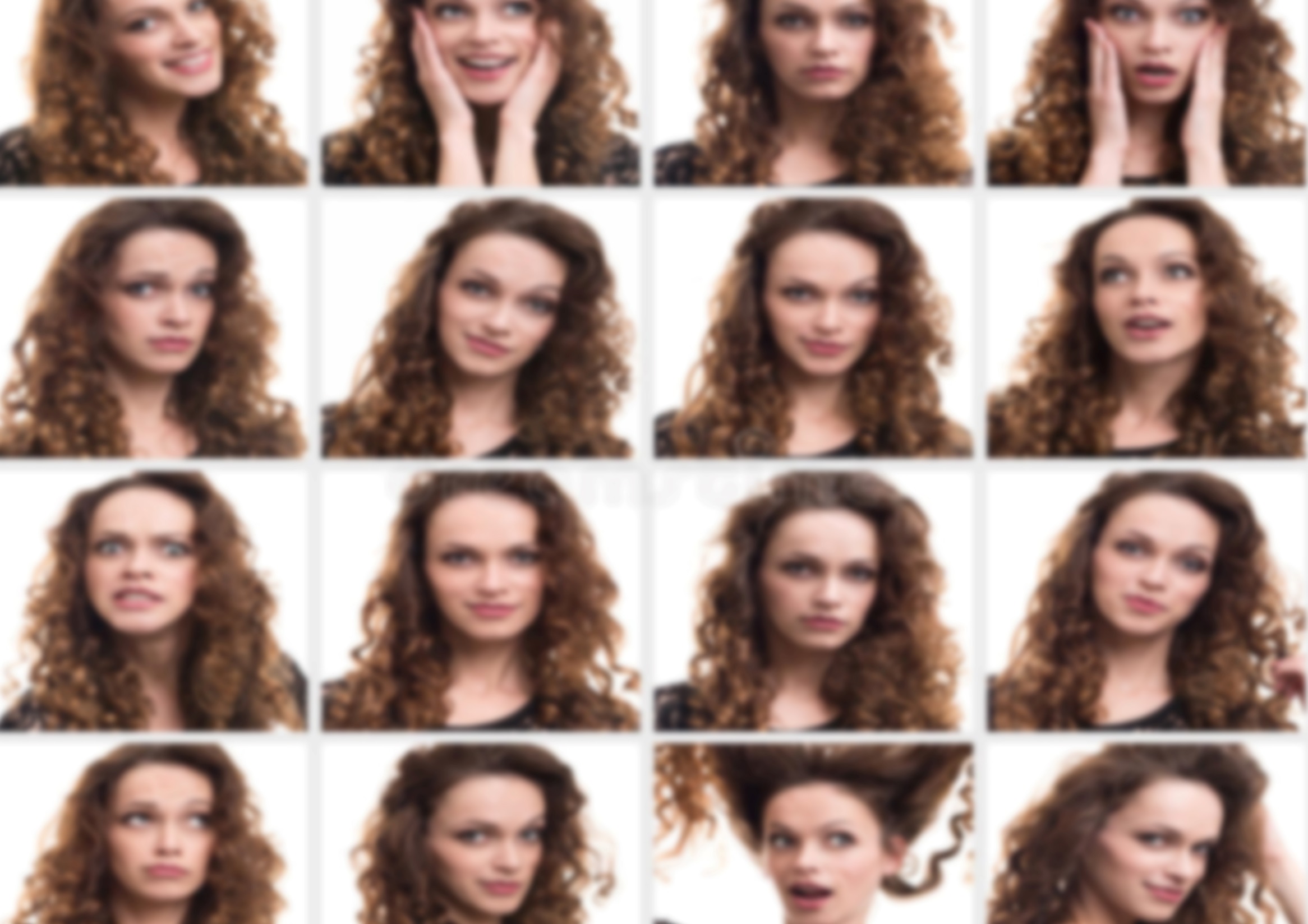 Lecture 5. Methods for overcoming organizational stress
1. Methods for overcoming and eliminating the causes of stress.
2. The role of the psychologist in managing organizational stress.
3. Experience in stress management in organizations around the world.
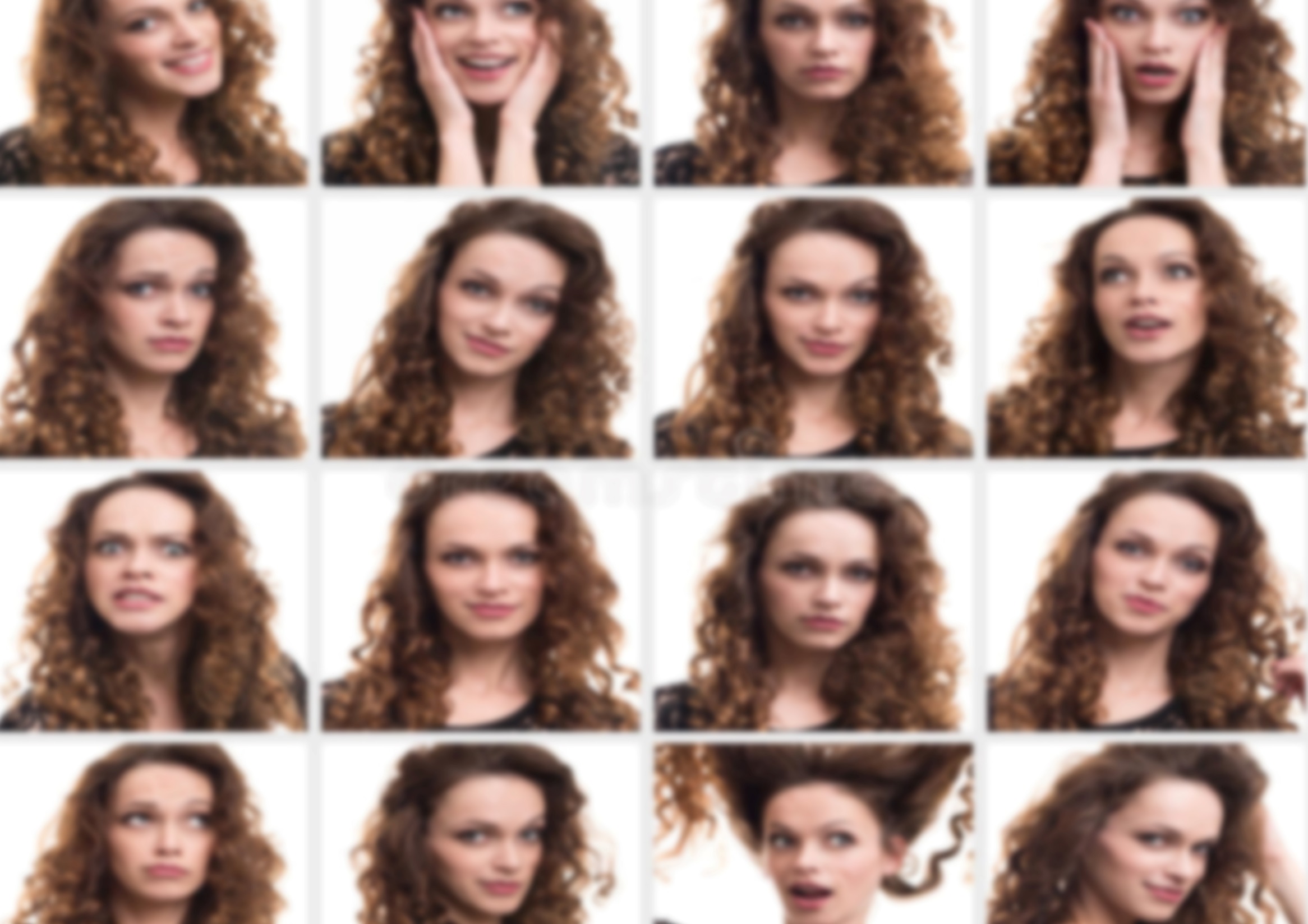 1. Methods for overcoming and eliminating the causes of stress.
Stress is a complex process, it always includes both physiological and psychological components. With the help of stress, the body, as it were, mobilizes itself entirely for self-defense, for adaptation to a new situation, activates protective mechanisms that provide resistance to the effects of stress. The positive effect of moderate stress is manifested in a number of psychological and physiological properties - an improvement in attention (volume and stability), an increase in a person's interest in achieving a set goal, in a positive coloring of the work process.
There are physiological and psychological stressors:
1) physiological ones include painful effects, excessive physical activity, extreme temperatures (heat, cold), etc.;
2) to psychological - the need to make a decision, responsibility for something, resentment, experience, conflict.
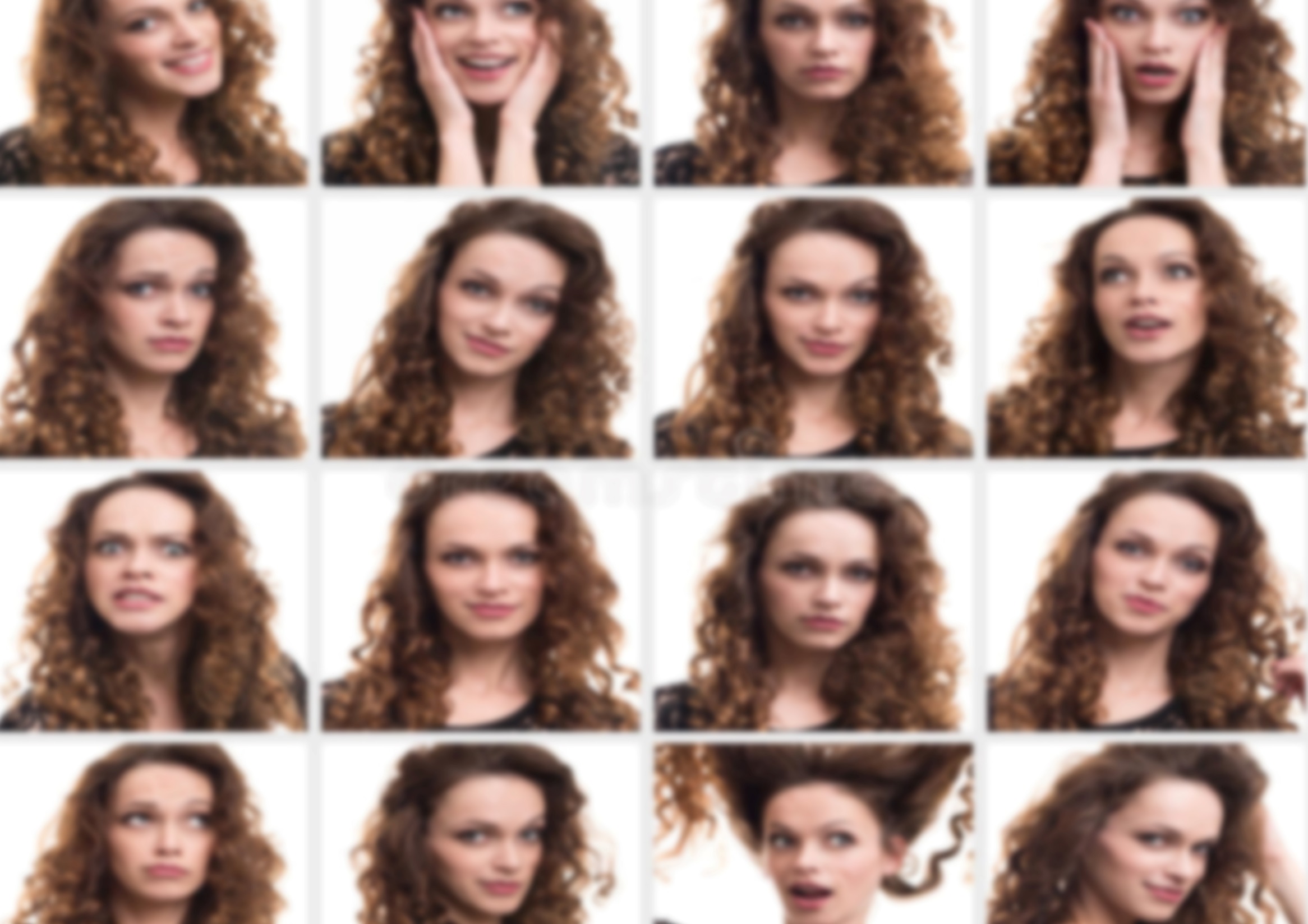 Stressors can be both real and probable. The most destructive psychological stresses for the body, which are subdivided into informational (arising in conditions of information overload), emotional (manifested in conflict situations, with threats, offenses). Any change in our life acts as a kind of ballast. This is not only about situations that we regard as negative.
Overcoming is an individual process that levels the relationship between stress and its consequences.
Individual personality traits, age, life experience, gender, intellectual ability and knowledge affect how a person overcomes stress. Stress management techniques are the result of both past experience and previous knowledge.
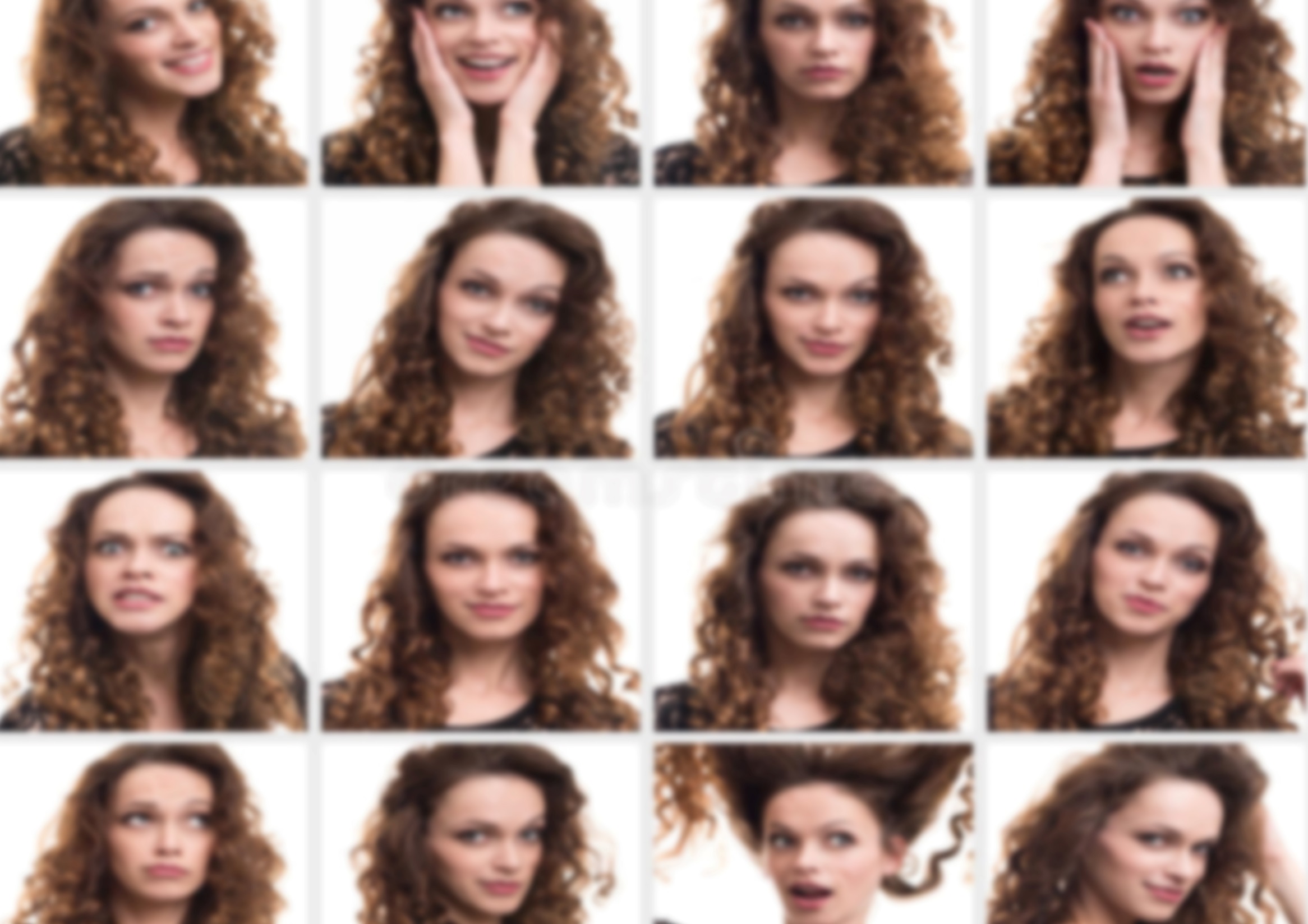 Individual methods:
- A clear distinction between internal and external factors, the choice in favor of solving the problem, and not avoiding confrontation;
- Personality motivation, attitude to problem solving;
- Problem-oriented approach (includes the search for information and attitude to solving the problem), emotionally oriented (with which the expression and regulation of emotions is associated), value-oriented (denial, recognition, social assessment, revaluation and logical analysis);
- With negative emotionality, the personality focuses on negative moments, and with high positive emotionality, they focus on the positive and show less tendency to upset (Watson and Clark, 1984);
- People who use the same strategy to deal with different situations have a rigid line of behavior, and those who resort to different strategies in one or more situations tend to be flexible;
- Cognitive detailing overcoming is the process of logical analysis and positive reassessment of the situation and one's reaction.
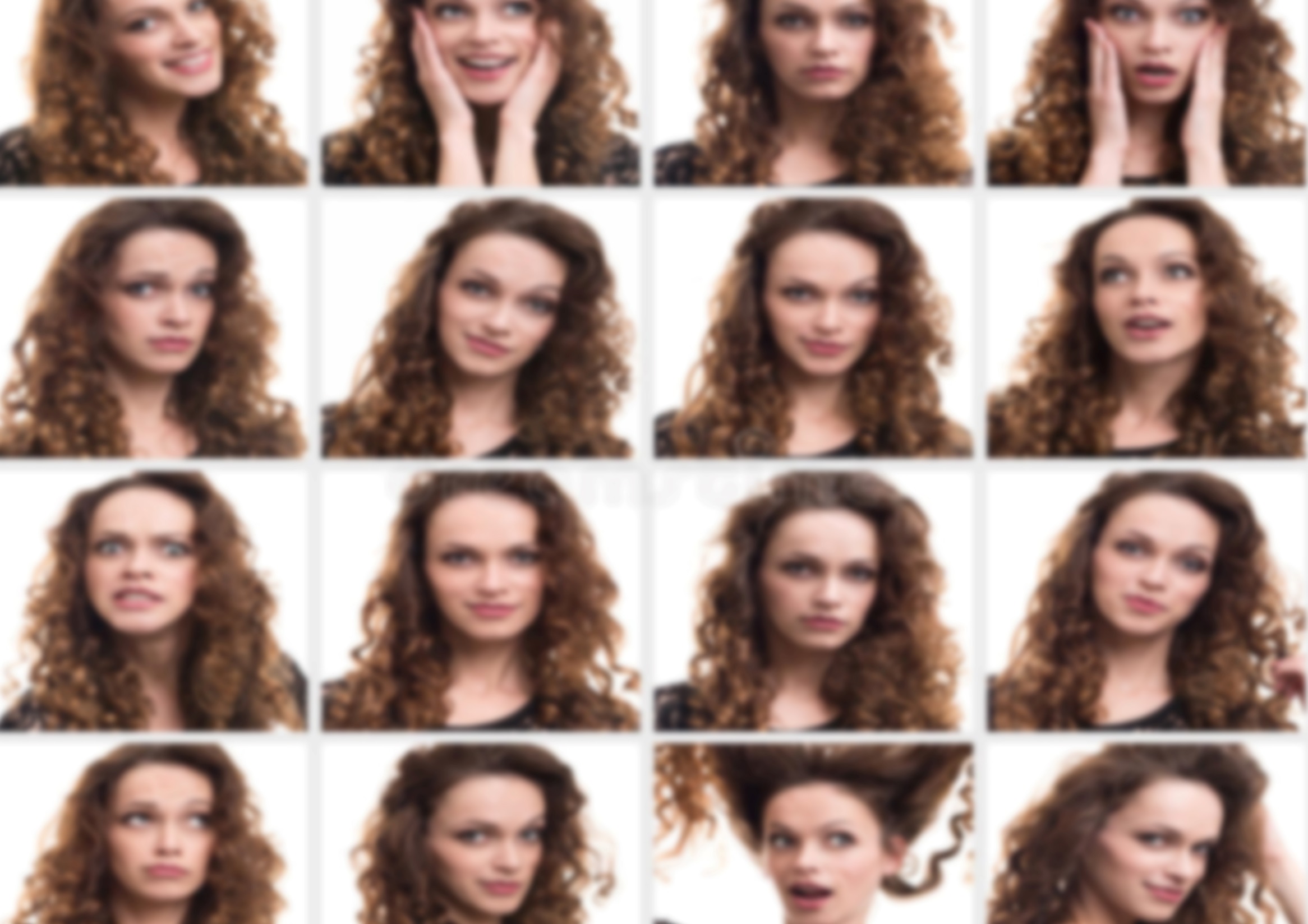 Workload management:
1. Formation of an optimistic view of the world (the more negative information is on the mind, the more negative the body shows).
2. Self-confidence and the ability to say "no" if it is not part of the job.
3. Communication with colleagues, discussion with them and their professional difficulties.
4. Cleaning at the end of the working day of the workplace from unnecessary papers, tools, devices, garbage, etc.
5. Daily (at the end of the working day) planning for the next day, indicating the priority of each case.
6. Delegation of responsibilities.
7. Using lunch or break for rest, walking (leave the workplace).
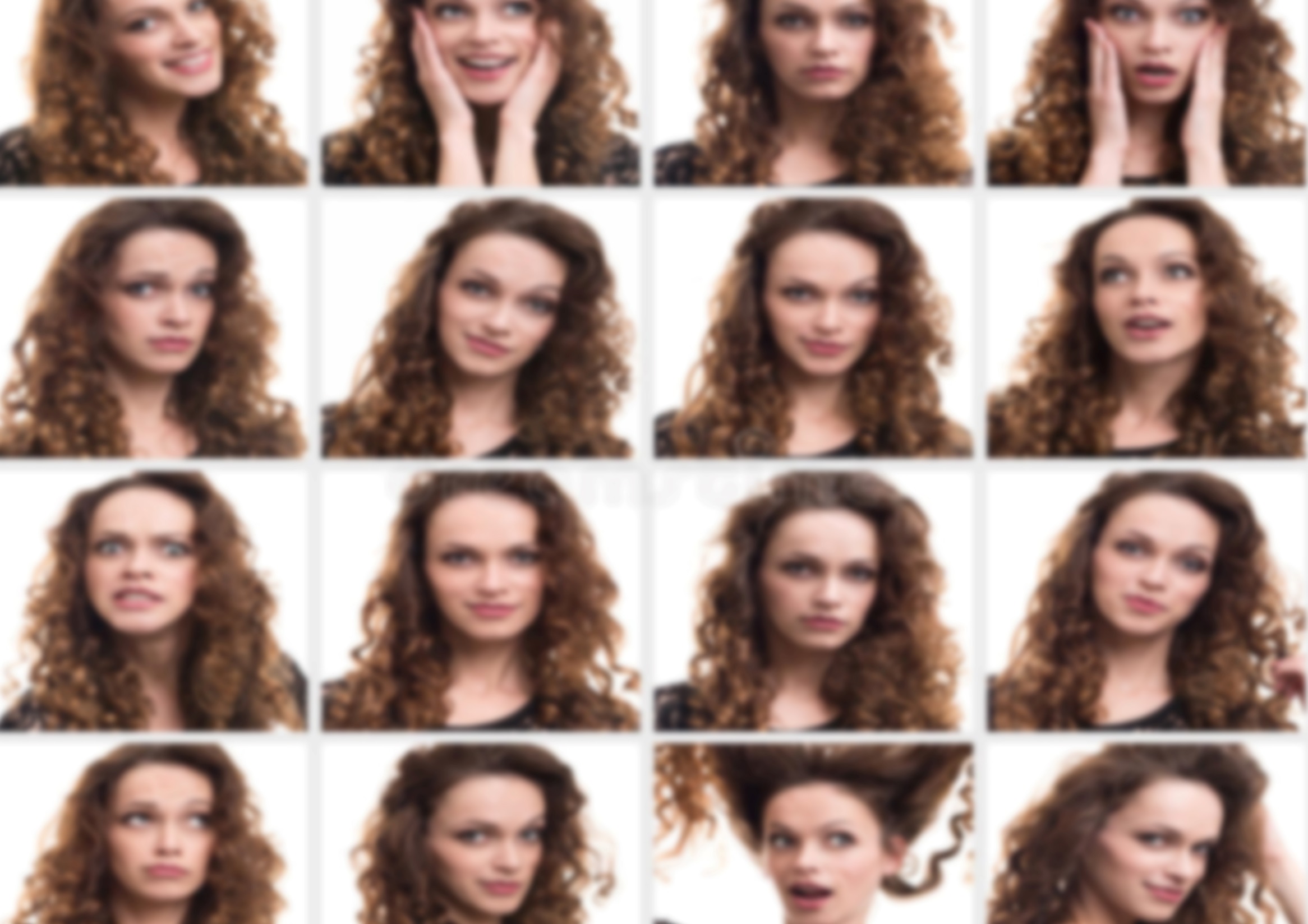 8. Physical exercise, physical education during working hours.
9. Full rest, sports, hobbies, autogenic training, meditation.
10. Changing the situation, ie. elimination of what is causing concern, change in attitude to the situation.
11. Organization of a working environment in which friendly relationships and support are encouraged.
For highly anxious people, psychotherapy helps to reduce the subjective significance of the situation, to shift the emphasis on the comprehension of activities and the formation of confidence in success, and for people with low levels of anxiety, it helps to increase attention to the motives of the activity, increasing a sense of responsibility. Receptions:
"Determining the scope of their competence." Mentally outline an area around yourself that includes what belongs to you, what you love, what you can influence - "the circle of your competence." Think about it and realize that we cannot and should not strive to control everything in this world, as well as react to everything that happens in it.
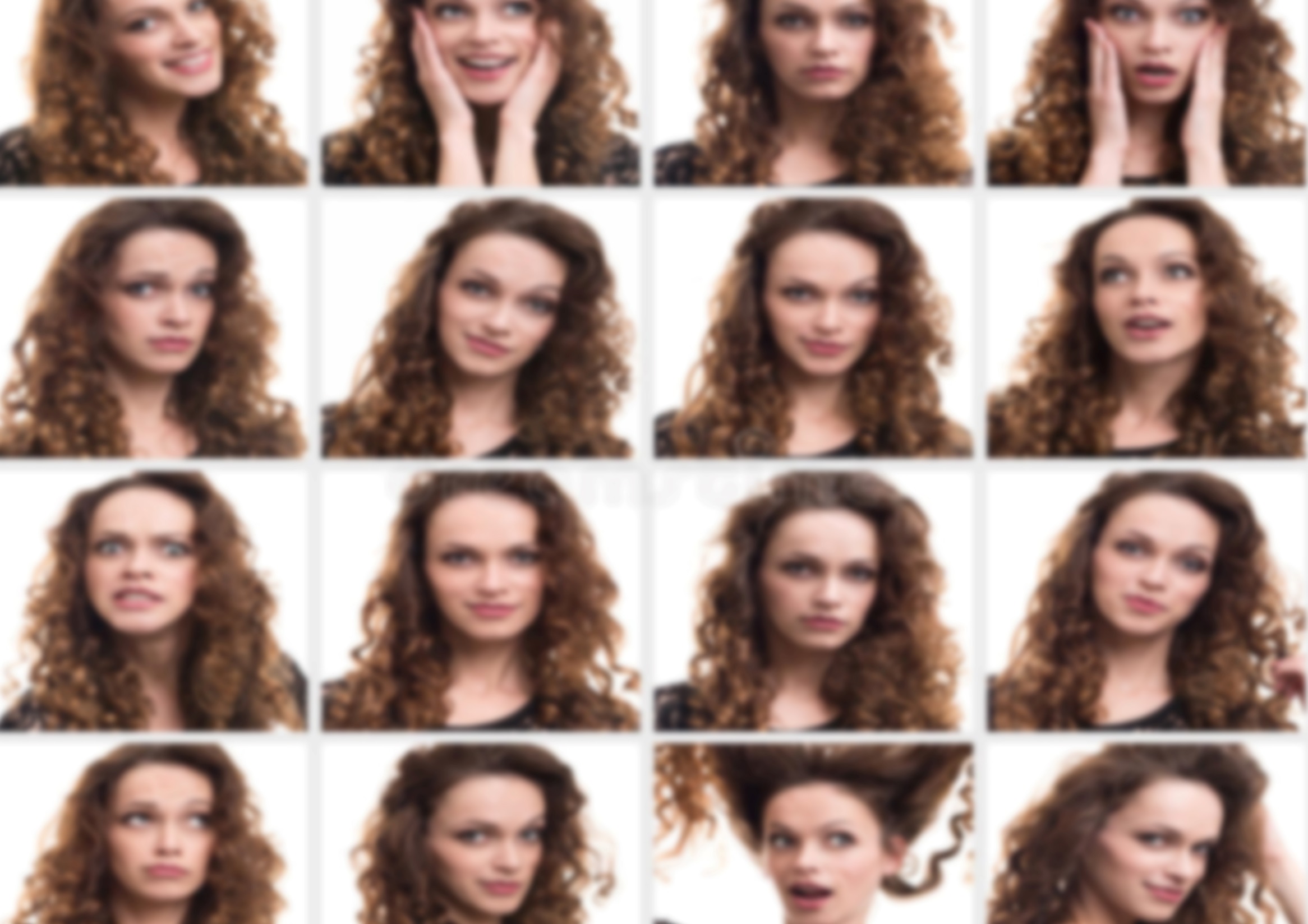 Live "Here and Now". We are between two Eternities: the one that has already passed and the one that has not yet arrived. And while we lingered for a moment between the Past, in which nothing can be changed, and the Future, which cannot yet be changed, because of the brevity of this situation, we are in safety. Therefore, it is necessary to learn to appreciate the precious moment of the present, because this is the only reality in our life in which we exist.
Best the enemy of the good. Many people put themselves under chronic stress by trying to achieve excellence where it is not necessary. “Admit that perfection is impossible. Set yourself a real peak, strive for it and be content with it. Leave yourself time for joy and relaxation ”(Hans Selye).
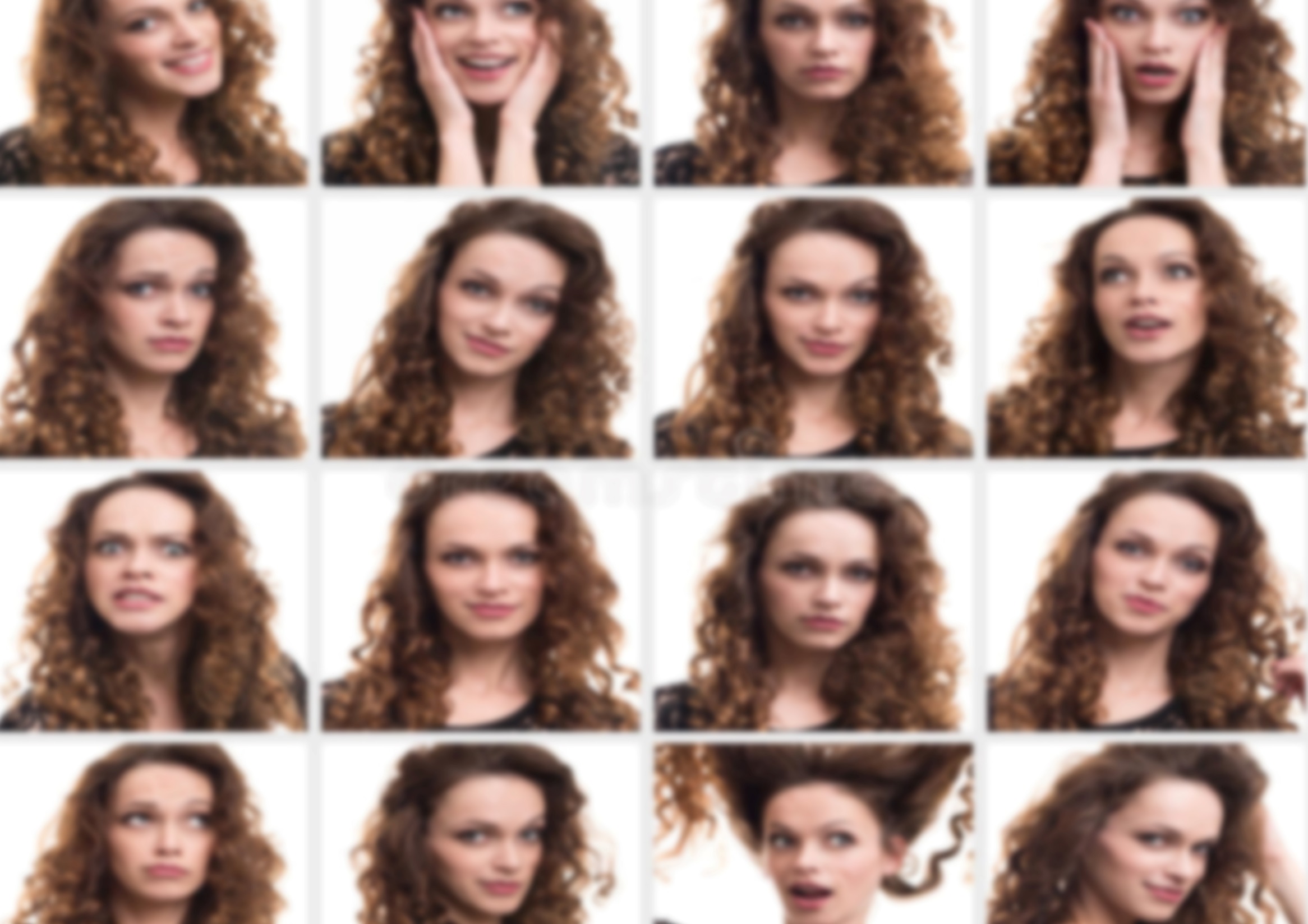 Separate role functions and personality responses. The problem of mixing personal and role reactions is often faced by representatives of many professions who, due to their duty, are forced to make or carry out decisions: police officers, judges, transport controllers, teachers, tax inspectors, etc. To maintain peace of mind in such conditions and not become a victim of stress, you need to be able to separate your social role from your own personality.
The Zebra Principle. Following a series of problems and troubles, there is inevitably a period of bright days and good mood. If fate is too energetically "pressing" you, without giving a break, freeze for a while, give up the struggle and take a breath.
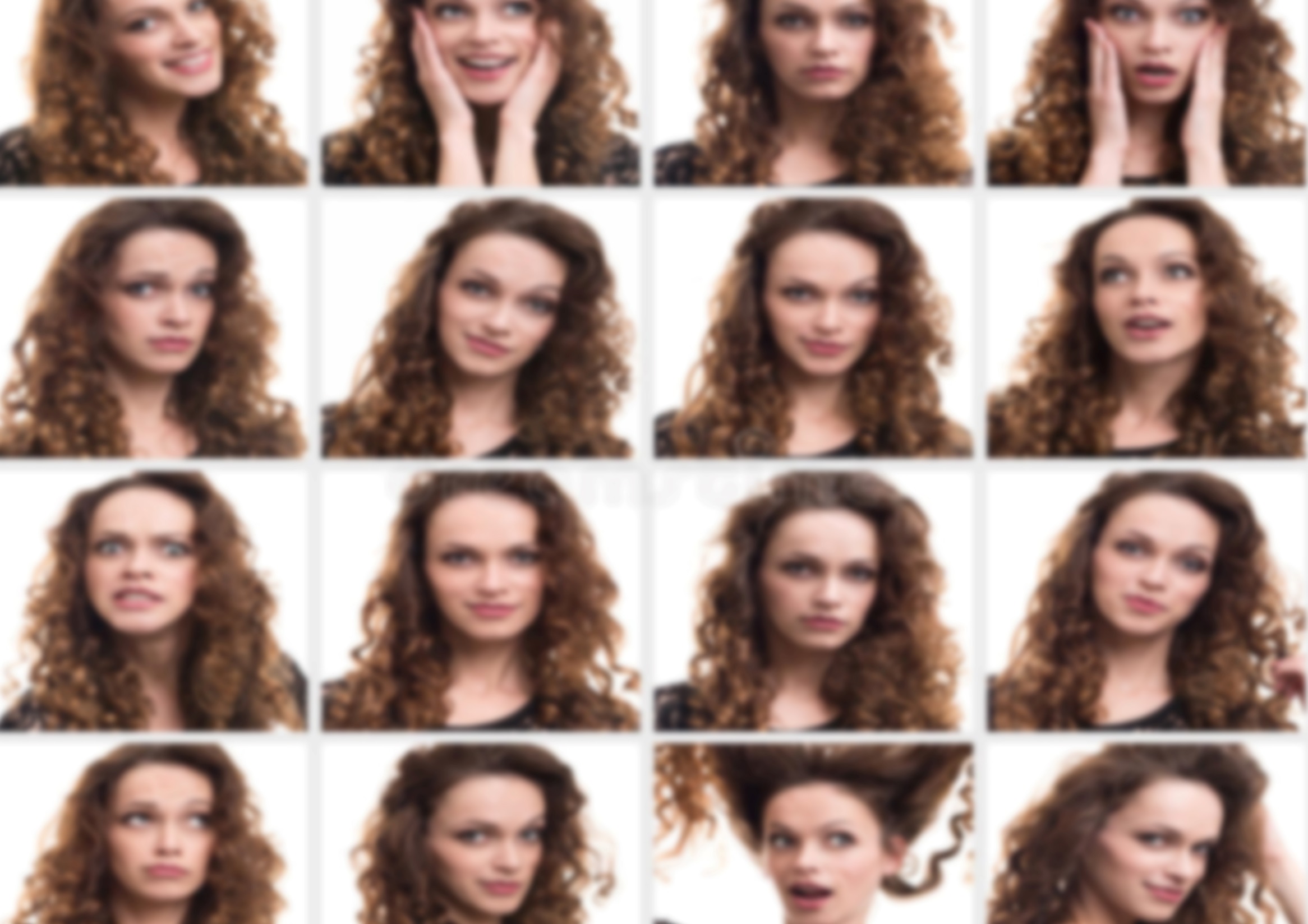 Pragmatizing stress. If someone criticizes you or tells you unpleasant things, then before releasing a portion of the destructive adrenaline from the adrenal glands, take an emotional pause (for this you can exhale and hold your breath for a while), then ask yourself: “What benefit can I get from these words? " Believe that if you want, you can get benefit from anything: new information about yourself or about the interlocutor. And then you need to do the most difficult but exciting thing: praise your opponent (for helping you to train endurance and patience, for helping you to look at yourself from the outside.
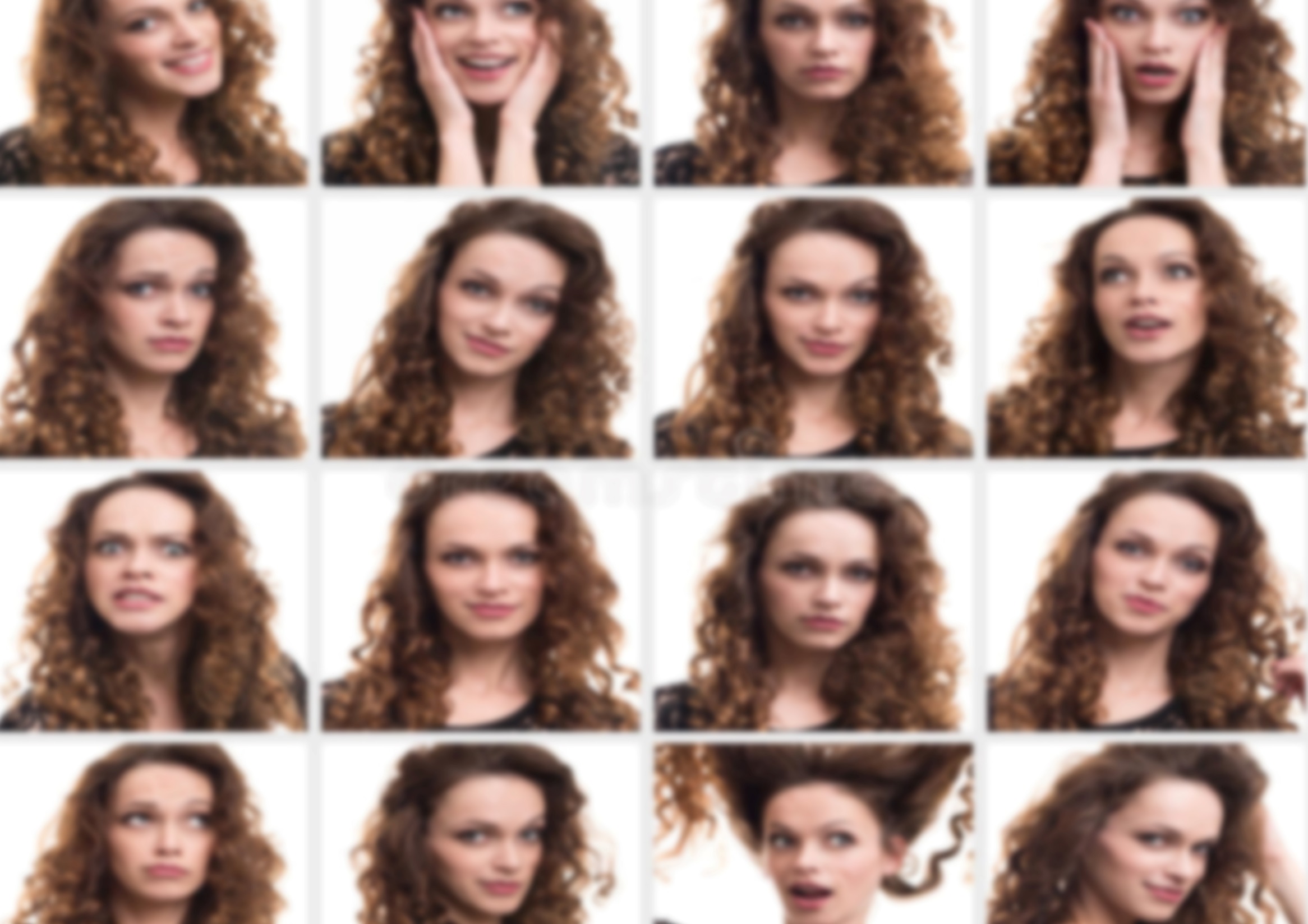 Color therapy is a color healing method. Color is a light vibration with a specific wavelength. For each organ, a color can be identified, under the influence of which it functions best.
Scientists say that color affects not only the psyche, but also human physiology. Johann Goethe made the following observation: "Colors act on the soul: they can evoke feelings, awaken emotions and thoughts that soothe and excite us, they sadden or delight us."
Color treatment has practically no side effects, and each of us can independently experience this method on ourselves. But in order to effectively apply color therapy, you need to know the features of each color:
1. Red color - stimulates blood circulation, heat exchange and metabolism in the body, improves skin color, fills us with energy, stimulates sexual desire. However, an excess of red can lead to overexcitation, especially in people with an unstable psyche, and is also harmful to overly emotional, irritable and easily excitable people.
2. Orange - gives a sense of psychological freedom and the ability to adapt to external circumstances, the manifestation of activity.
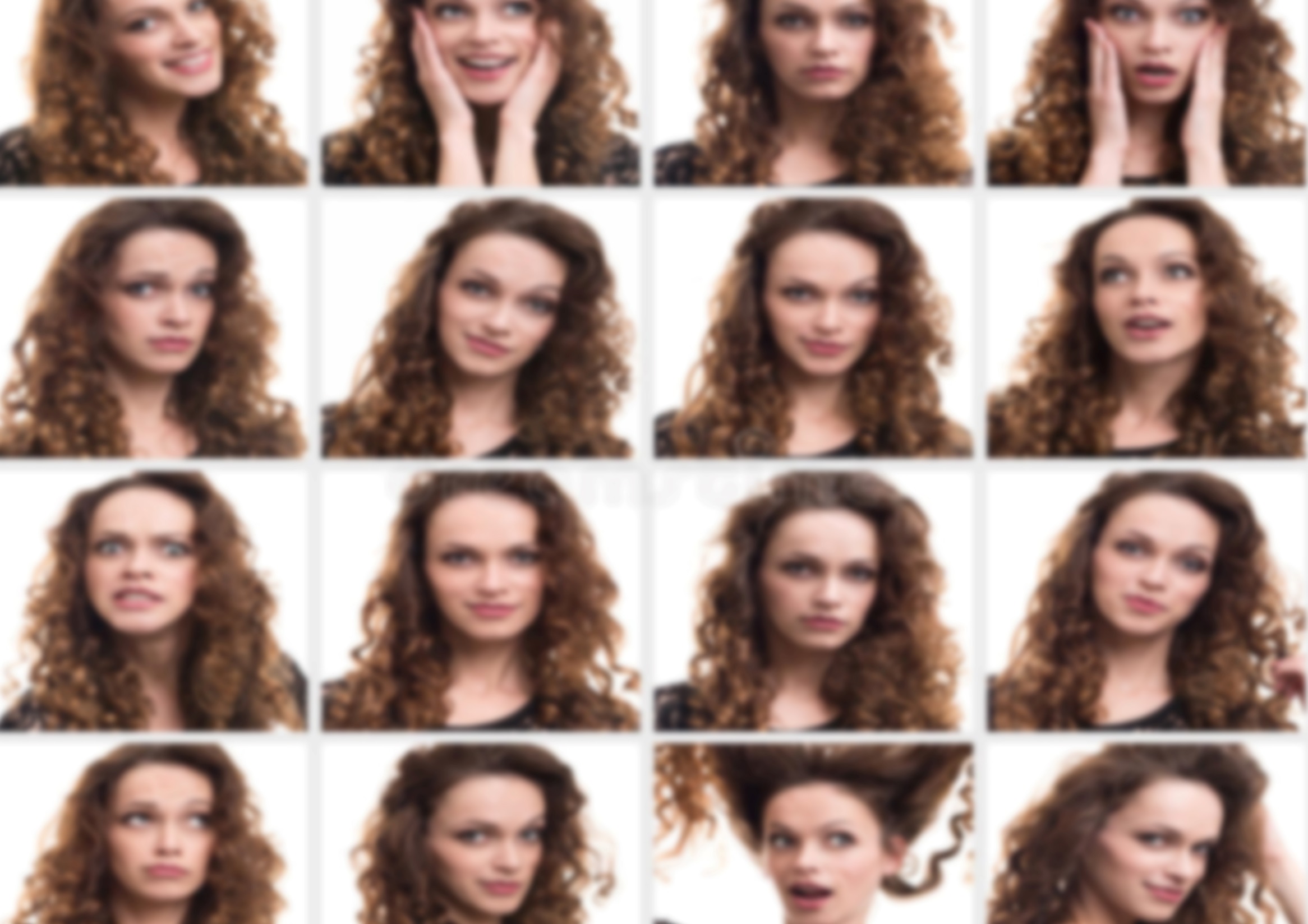 3. Yellow - improves memory, improves concentration, stimulates intelligence, activates logic, increases a sense of optimism and self-confidence. Contraindicated in a state of overexcitation.
4. Green is the color of grass and foliage, a symbol of life, youth and hope. It has calming properties and promotes rhythmic heart function. Reduces dizziness, has anti-inflammatory and anti-allergic effects.
5. Blue (blue) - reduces appetite, sleep well, helps with hypertension, rheumatic diseases, liver disease, jaundice, burns. They are treated for vitiligo, sore throat, thyroid disease.
6. Violet - helps with migraines, strengthens intuition, helps fight hypochondria, melancholy, hysteria. An excess of this color can lead to melancholy and depression, apathy. Purple should be used with caution - it is a heavy color. Too much can cause depression.
7. White is the color of purity, goodness, healing. Heals the central nervous system, restores the structure of brain tissue, cleanses the body of toxins.
8. Pink - has a calming effect on the nervous system, improves mood, promotes muscle relaxation and deep sleep. This color does not allow femininity and tenderness to dry out, protects the romantic nature from the roughness of the outside world, allows you to get rid of obsessive thoughts.
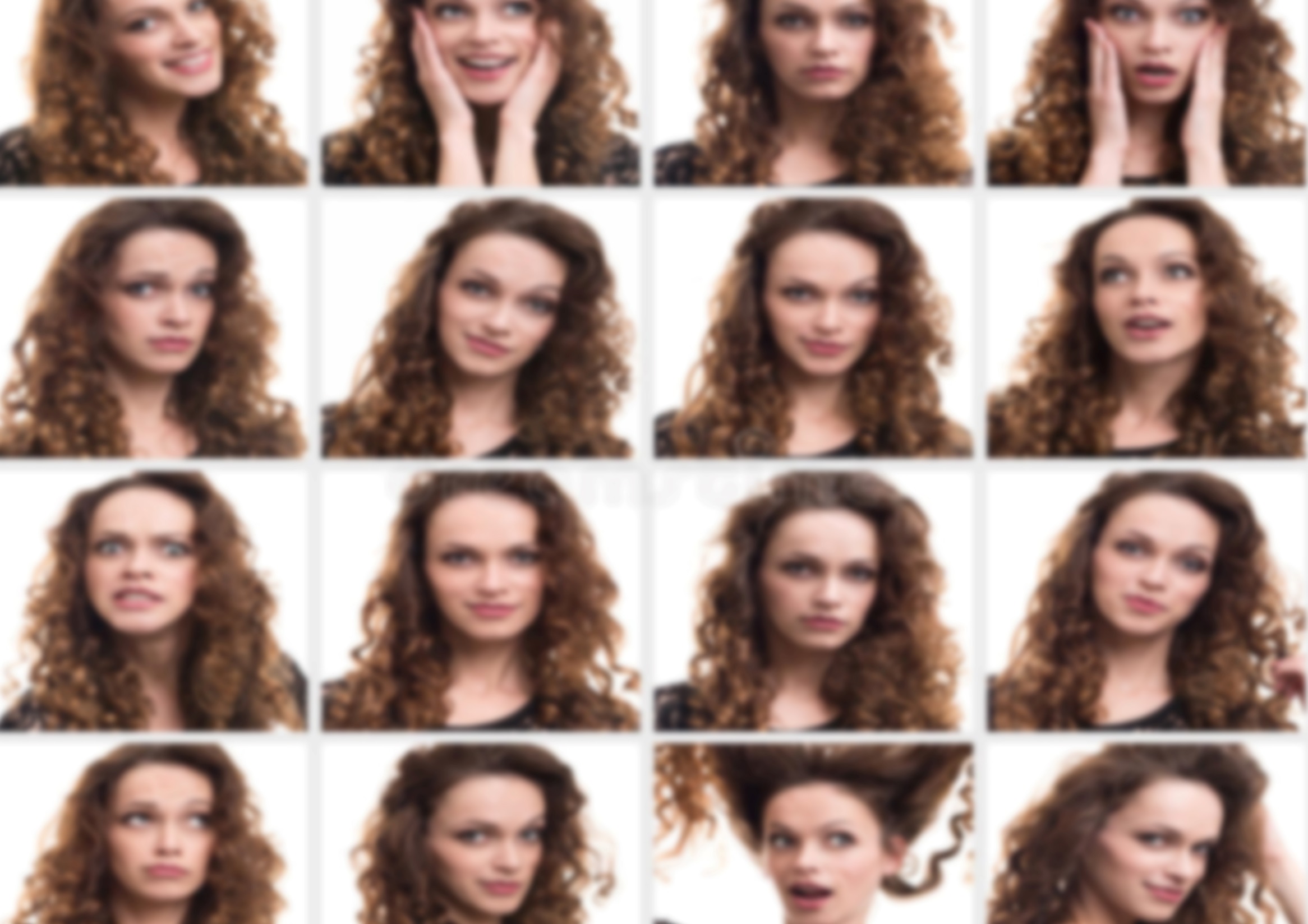 Exercise to eliminate stress.
1) Relaxation gymnastics is a method of physical influence on muscle tone in order to relieve increased neuropsychic stress, level the emotional state, improve well-being and mood.
2) Exercises for concentration: on the account (mentally slowly count from 1 to 10), on the word (a short (preferably two-syllable) word that evokes positive emotions in you or is associated with pleasant memories. Mentally pronounce the first syllable while inhaling, the second on the exhale).
3) Regulation of breathing.
4) Running, any physical activity, increases the production of endorphins and serotonin, which leads to an improvement in mood and stabilization of the human psyche.
5) Yoga - slows down breathing and heart rate, lowers blood pressure, helps to reduce cortisol in the body.
6) Going outdoors - lowering cortisol levels, blood pressure and heart rate while increasing heart rate variability.
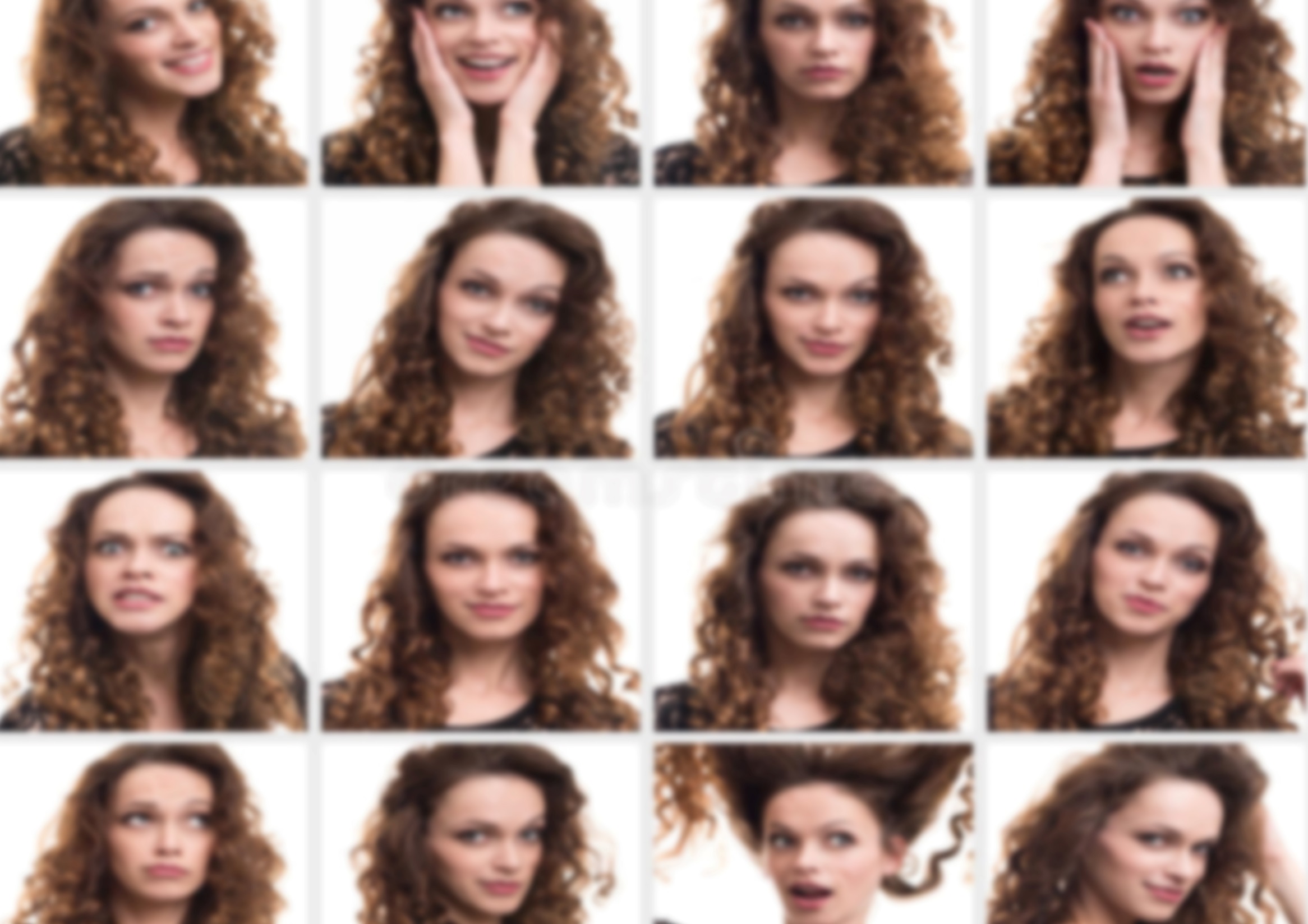 2. The role of the psychologist in managing organizational stress.
Among the specific reasons that cause communication stress: overestimated expectations, negative prejudices, lack of understanding of the motivation of the interlocutor and criticism, self-doubt.
Eliminating the causes of stress:
1. Through improvement - the ability to love and respect, value yourself, the search for inner confidence.
 2. Conscious change in the bodily state (posture, gestures, breathing parameters and vocal characteristics) or behavioral manifestations of activity.
3. Effective goal-setting: positive formulation, fundamental attainability, maximum concreteness, acceptable price, determination of the necessary resources: internal (intelligence, patience, confidence, professionalism) and external (money, time, equipment and other people).
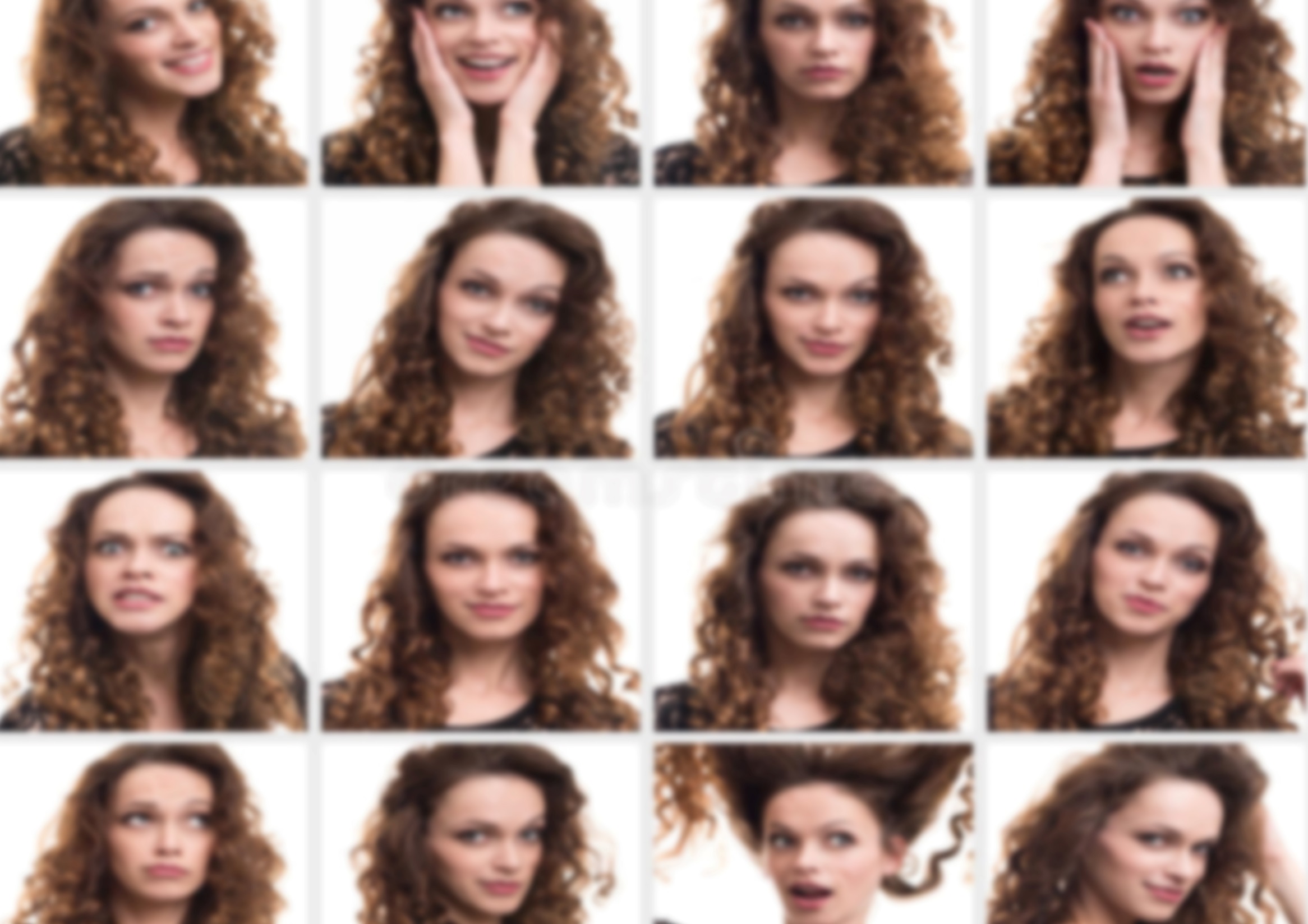 Common methods of psychotherapy: group method - to resolve difficulties in communication, self-knowledge, the acquisition of autonomous self-esteem, etc .; family method - to harmonize matrimonial relationships, raising children; music therapy, art therapy, film therapy, etc .; respiratory therapy; autogenous relaxation techniques; meditation, yoga; hypnosis; exercise, aerobics, massage; relaxation according to the Benson method: a calm environment, an object of concentration, a passive attitude (freedom of the mind from thoughts, goals), a comfortable posture (sitting); do not abuse coffee, alcohol; eat a banana (it contains orphan and vitamin B); love is the best cure for stress, endorphins are released - hormones of happiness; shower, warm bath, full deep sleep.
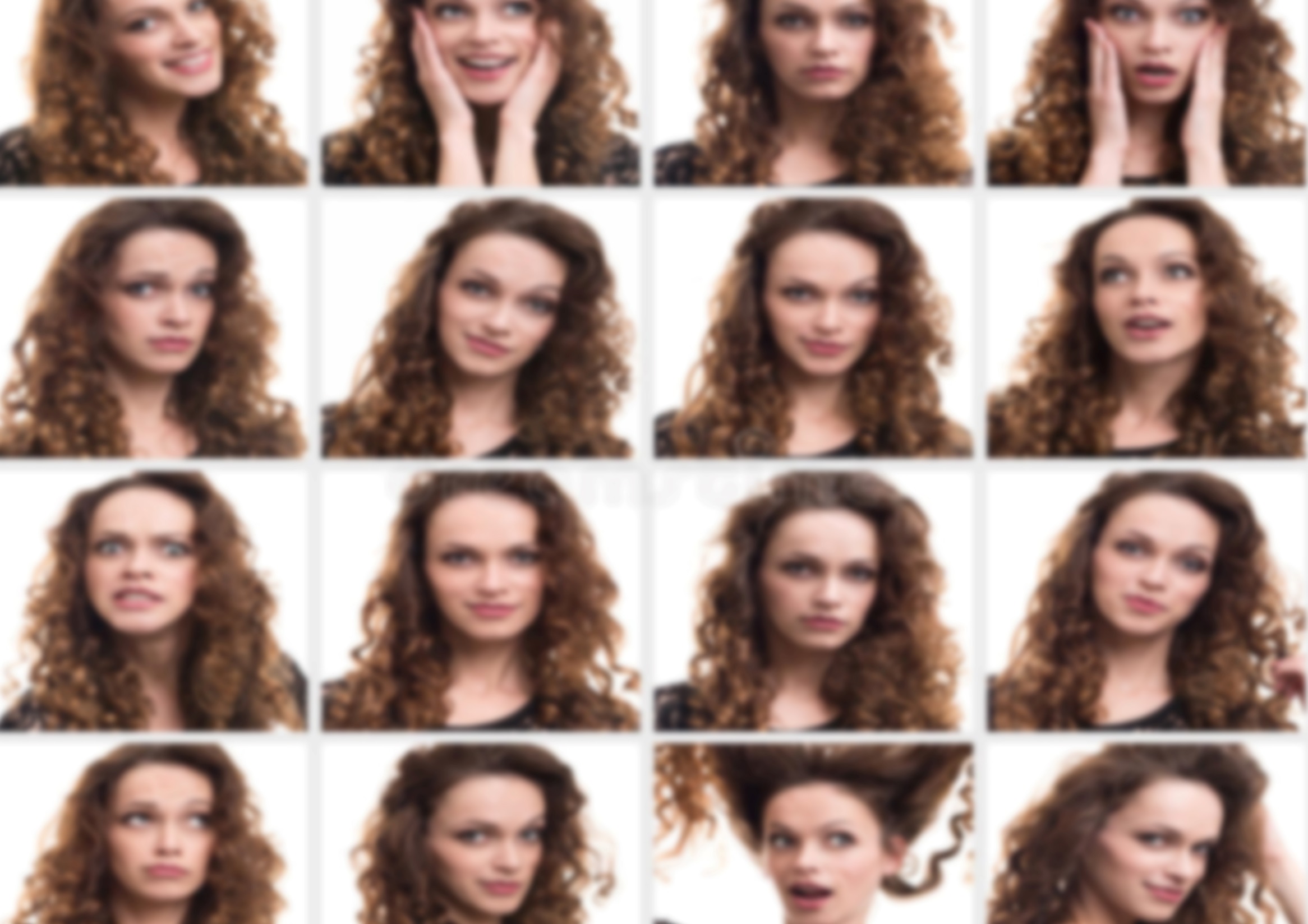 3. Experience in stress management in organizations around the world.
Many countries have specialized stress management institutes, universities offer courses on stress management, government programs are being developed, and specialized centers are being set up to help business leaders deal with organizational stress.
One of the well-known organizations for the study of stress, the International Stress Management Association, was established in 1973 at the initiative of Dr. E. Jacobson and Professor F. McGuigan. Today the association has branches in many countries.
In the practice of foreign management, programs exist and are applied at the level of the entire organization, especially a lot of them have been developed in recent years at enterprises in Western Europe and the USA. In Sweden, the Work Environment Act encourages workers to change their work environment, adapt it for themselves, and the administration is invited to help them in everything. Many programs aim to reduce stress by changing the nature of work, establishing realistic targets, and improving personal relationships in organizations.